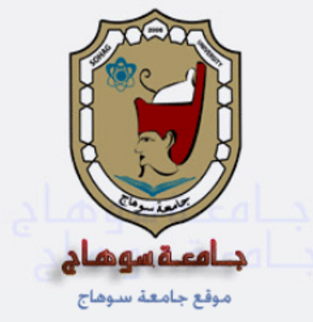 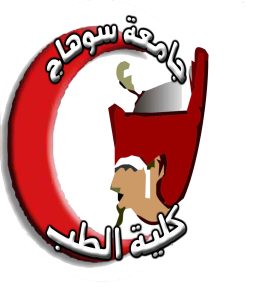 Welcome from: Dean and Vice dean
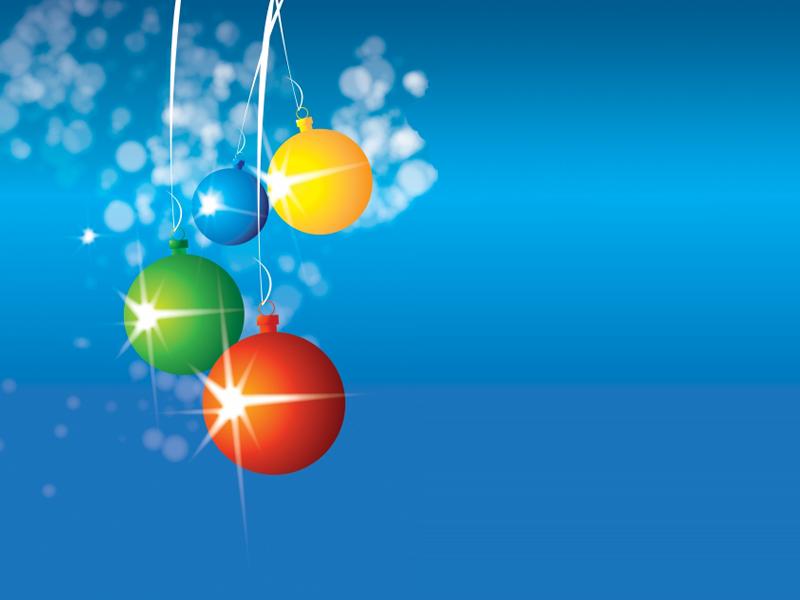 أهلا بحضراتكم
إدارة التدريب
2
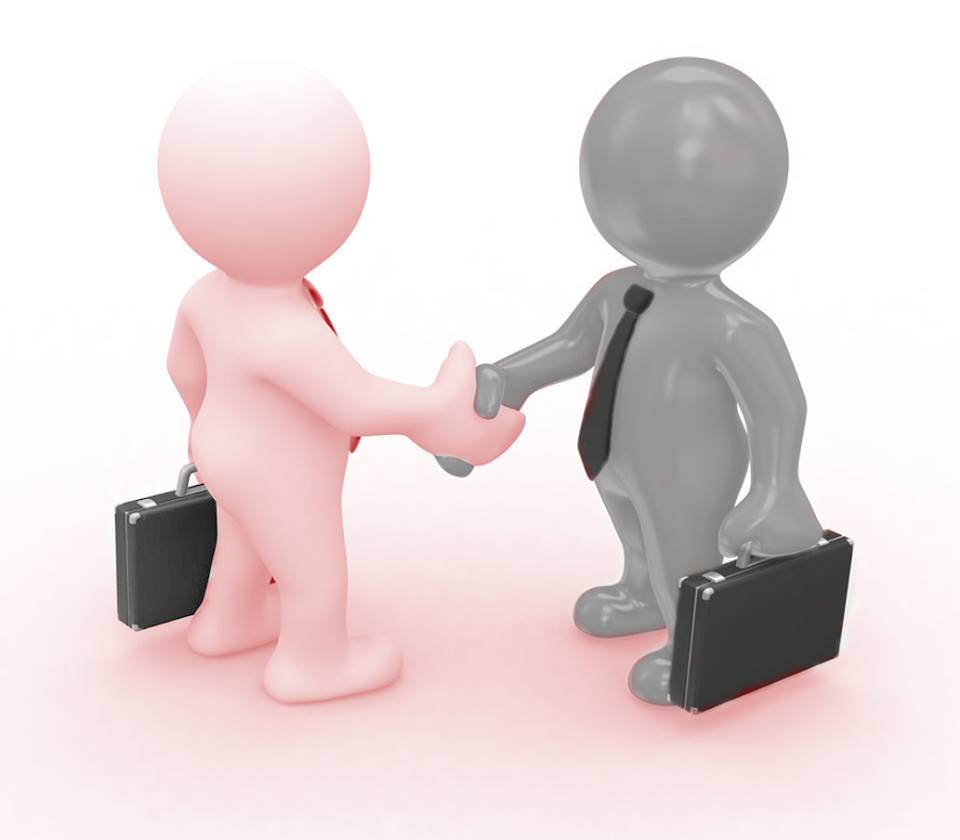 التعارف
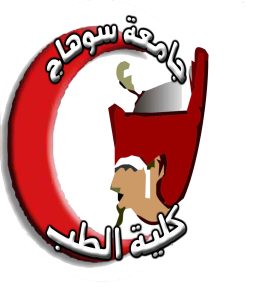 1st Y
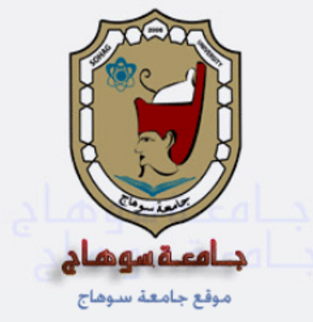 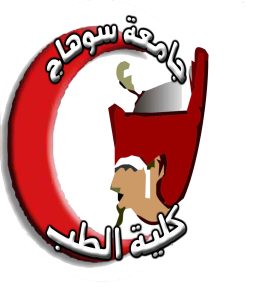 Anticipations
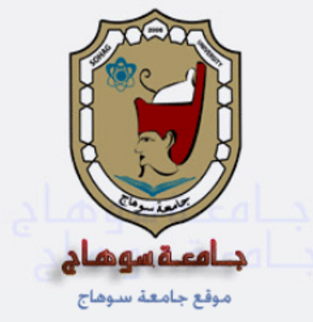 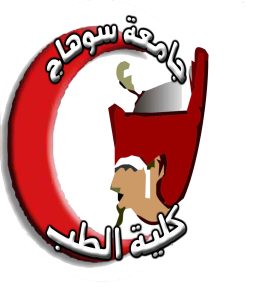 Learning Objectives
Learning Objectives
By the end of this meeting, students should be able to:

1- Recognize the faculty dean.
2- Recognize the faculty Vice-dean.
3- Be familiar with them.
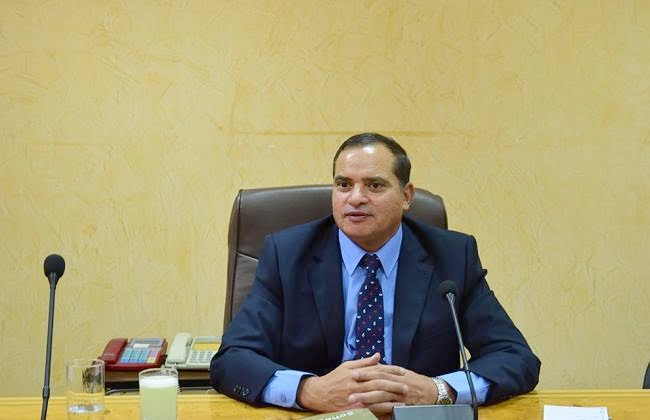 معالى أ.د./ أحمد عزيز عبد المنعمرئيس الجامعة
أبنائي وبناتى طلاب وطالبات كلية الطب:-فى البداية أتقدم إليكم بخالص التهنئة لتفوقكم فى امتحانات الثانوية العامة والذى مكنكم من الالتحاق بهذه الكلية، كما أهنئكم بمناسبة العام الجامعي الجديد واننى إذ أتقدم إليكم بهذه التهنئة, فإنني فى الوقت نفسه أعبر عن تقديري لكم, وبتلك الكلية التي تعد منارة من منارات العلم فى مصرنا العزيزة, بل وفى العالم العربي، فأنتم أصحاب رسالة إنسانية سامية تمدون من خلالها يد المساعدة للإنسان فى أضعف حالاته؛ وهو المرض، وأود أن أشير الى أن العلم والأخلاق وجهان لعمله واحده، ولا يجوز أن يقصر الإنسان جهده على وجه واحد دون الآخر.أمنياتي لكم بالتوفيق والنجاح , وان يكلل جهدكم بالحصاد الوفير من العلم والمعرفة، حتى تكونوا فى خدمة مصرنا الغالية 	والله الموفق  والسلام عليكم ورحمة الله وبركاته	                                                         رئيس الجامعة                                                             أ.د./ أحمد عزيز عبد المنعم
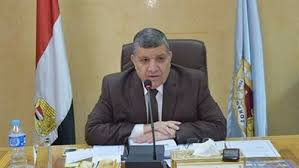 معالى أ.د./ صفا محمد السيدنائب رئيس الجامعة لشئون التعليم والطلاب
أبنائي وبناتي طلاب كلية طب سوهاجفى بداية العام الدراسي الجديد أتقدم لكم بخالص التهنئة داعيا الله عز وجل أن يكون هذا العام عاما سعيدا  مكللا بالنجاح والتفوق، واعلم عزيزي الطالب ان مسؤوليتك كبيرة  فأنت مستقبل هذا الوطن فعليك بالعمل الجاد من بدايه العام الدراسى ( وقُلِ اعْمَلُوا فَسَيَرَى اللَّهُ عَمَلَكُمْ وَرَسُولُهُ وَالْمُؤْمِنُونَ وَسَتُرَدُّونَ إِلَى عَالِمِ الْغَيْبِ وَالشَّهَادَةِ فَيُنَبِّئُكُمْ بِمَا كُنْتُمْ تَعْمَلُون) راجياً من الله سبحانه وتعالى أن يمد الجميع بالعون والتوفيق والسداد.وختاماً أدعو الله العلى القدير أن يوفقكم لتحقيق ما تتطلعون إليه من نجاح وتفوق.وكل عام وأنتم بخيروالسلام عليكم ورحمة الله وبركاته	                                                أ.د./ صفا محمد السيد                                              نائب رئيس الجامعة لشئون التعليم والطلاب
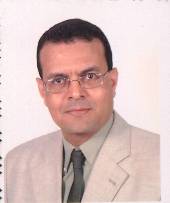 سعادة أ.د./ مصطفى عبد الخالقعميد الكلية
أبنائي وبناتى طلاب وطالبات كلية الطب:-فى مستهل العام الدراسي الجديد يطيب لى أن أتقدم إليكم بخالص التهنئة راجياً المولى عز وجل أن يكون هذا العام مفعماً بمختلف أوجه النشاط الطلابي وأدعوكم للتحلي بالصبر والمثابرة فى تحصيل العلم والمعرفة، وأتمنى لكم المزيد من التفوق والنجاح فى حياتكم الجامعية. وأتمنى أن يكون هذا الدليل مفيداً وعلى وجه الخصوص للطلبة الجدد.وبهذه المناسبة لا يفوتنى أن أذكر بكل التقدير الجهود الكبيرة والتي يبذلها والتي ما زال يبذلها كل من السيد الأستاذ الدكتور/ أحمد عزيز عبد المنعم رئيس الجامعة، والسيد الأستاذ الدكتور/ صفا محمود السيد نائب رئيس الجامعة لشئون التعليم والطلاب فى سبيل بناء ورقى هذه الكلية.ثم تبقى كلمة تحية وتقدير للسادة أعضاء هيئة التدريس ومعاونيهم وكذلك السادة أعضاء فريق الجهاز الإدارى بالكلية والمستشفى الجامعي بسوهاج على ما يمنحوه لأبنائهم الطلاب من جهد وطاقات كبيرة فى مجال الدراسة والأنشطة الجامعية المختلفة، وأتمنى أن يستمر عطاؤهم وأن يتضاعف جهدهم.وختاماً أدعو الله العلى القدير أن يوفقكم لتحقيق ما تتطلعون إليه من نجاح وتفوق.وكل عام وأنتم بخير.	والسلام عليكم ورحمة الله وبركاته                                                             	عميد الكلية                                                                أ.د./ مصطفى عبد الخالق
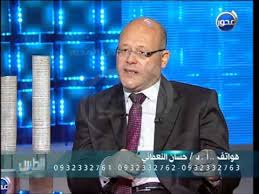 السيد أ.د./ حسان النعمانى  وكيل الكلية لشئون الدراسات العليا والبحوث
أبنائي وبناتي طلاب كلية طب سوهاج اهنئكم ببداية العام الدراسي الجديد وأدعو  الله أن يكون هذا العام عام جد واجتهاد و  توفيق ونجاح واعلموا ان من جد وجد ومن زرع حصد فالنجاح  والتفوق  يحتاج الي مضاعفة مجهودكم والالتزام بحضور المحاضرات  والدروس العمليه والتواصل مع اعضاء هيئة التدريس فأبوابنا وقلوبنا  جميعا مفتوحه لكم  ولاستفسارتكم.وختاماً أدعو الله عز وجل أن يوفقكم الى ما يحبه ويرضاهوكل عام وأنتم بخير                                                             أ.د/ حسان حمدى عبد الرحمن                                                                       وكيل الكلية                لشئون الدراسات العليا والبحوث
Summary & Conclusions
15
إدارة التدريب
Accountability
إدارة التدريب
16
16
Did you meet your anticipation?
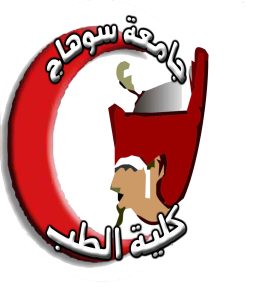 17
إدارة التدريب
Dear Student
Please note the need to enter the college website:  
http://www.sohag-univ.edu.eg/facemed/   
Please register on the program website
إدارة التدريب
18
إدارة التدريب
Reflection- Seminar- Portfolio
19
إدارة التدريب
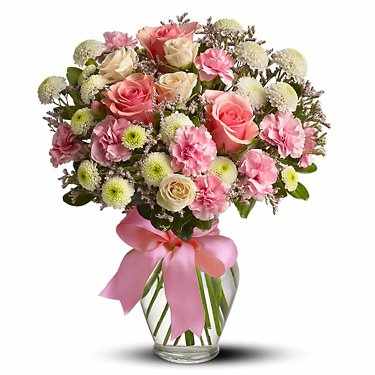 Thank you
يسعدنا التواصل مع حضراتكم
 http://www.sohag-univ.edu.eg/facemed/
01001986936
Mostafa_atya@med.sohag.edu.eg
20
20
إدارة التدريب